AER Chapter Liability Insurance and Proposed Chapter RestructuringAER LIFT WebinarJune 11, 2014
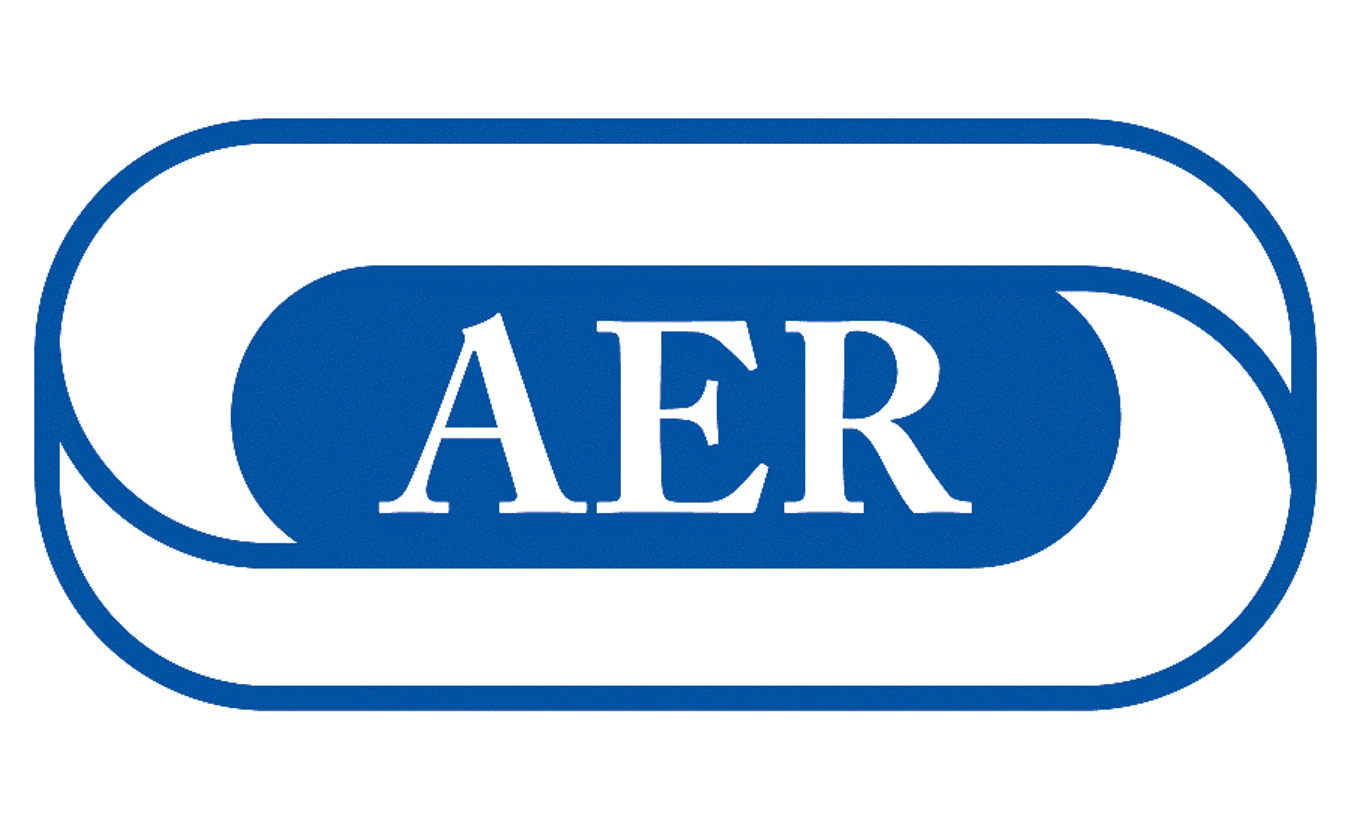 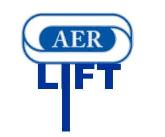 1
Presenters:
Mike Williams, Forrest T. Jones & Company

Jim Deremeik, Chair, AER Bylaws and Structure Committee

Joelle Ward, AER Senior Director of Component Relations and Professional Development
2
Proposed Chapter Restructuring
Breakdown of Chapters (November 2013)
 
Average Members per chapter: 87
 Average dues = $133.25
 Thirty chapters are below par (67% of membership)
 Four chapters at par
 None of the chapters at or below par can afford    insurance with rebates alone
 Ten chapters above par, with five of those having over 200 members each
 Five of 10 chapters above par cannot afford insurance with rebates alone
3
Proposed Chapter Restructuring
Region A
New Jersey – 55 members
New York – 277 members
Ontario – 56 members
Penn-Del – 220 members
West Virginia – 28 members
Northeast - 347
Total Members:
1,332
4
Proposed Chapter Restructuring
Region B
Illinois – 207 members
Indiana – 43 members
Iowa – 15 members
Kansas – 37 members
Michigan – 172 members
Minnesota – 55 members
Missouri – 87 members
Nebraska – 38 members
Wisconsin – 52 members
Ohio – 121 members
Colorado – 71 members
Total Members:
898
5
Proposed Chapter Restructuring
Region C
Alabama – 71 members
Arkansas – 81 members
Florida – 145 members
Georgia – 77 members
Louisiana – 43 members
Kentucky – 115 members
Mississippi – 41 members
North Carolina – 103 members
Puerto Rico – 7 members
South Carolina – 44 members
Tennessee – 69 members
Virginia – 140 members
Virgin Islands – 1 member
DC/Maryland – 101 members
Total Members:
1,038
6
Proposed Chapter Restructuring
Region D
Arizona – 149 members
Hawaii - 7 members
New Mexico – 34 members
Southern California – 64 members
Texas	- 356 members
Alaska - 10 members
Alberta  - 5 members
BC Yukon – 19 members
Manitoba – 10 members
Nevada  - 10 members
North Dakota – 17 members
Northern California – 125 members
Oregon - 55 members
South Dakota – 18 members
Utah – 35 members
Washington -98 members
Total Members:
1,012
7